IS-LM Modeli (Devamı)Kaynak: Blanchard, O.
IS-LM Modeli

Hicks ve Hansen modeli
IS Denklemi
Daha önce basitleştirmek amacıyla I faiz haddinden bağımsız varsayılmıştı.
Yatırımlar hem Y (or sales) hem de falz haddine i.
Bağlı olarak değişir



Mal hizmet piyasasında denge:


IS denklemine buradan ulaşılabilir.
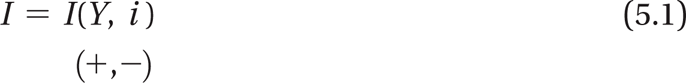 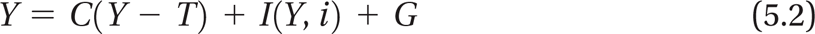 IS denklemi
Denge
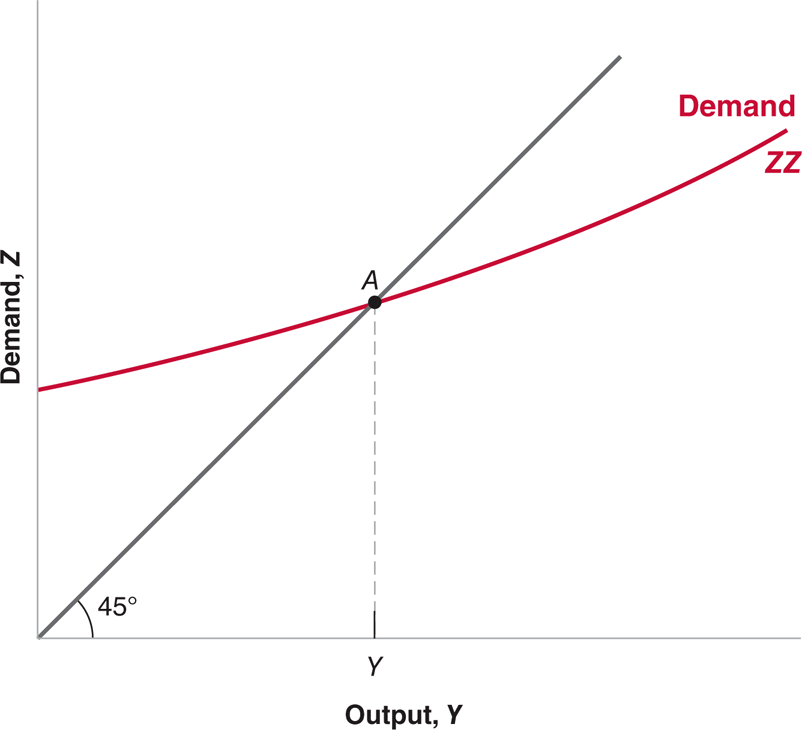 Toplam Talep ile çıktı ilişkisi
IS denklemi
ZZ pozitif eğimlidir, verili bir faiz haddinde, çıktıda artış tüketim ve yatırımı arttırdığından talep artar.
ZZ aslında bir eğridir, lineer bir tüketim ve yatırım fonksiyonu varsayımı yapılmadığında doğru denklemi oluşmaz.
ZZ 45-derece çizgisinden daha yataydır çünkü hasıladaki bir birimlik artış talepte bire bir artışa sebep olmaz
ZZ 45-derece çizgisinin birbirini kestiği (A noktası) çıktı denge noktasıdır.
IS denkleminin türetilişi
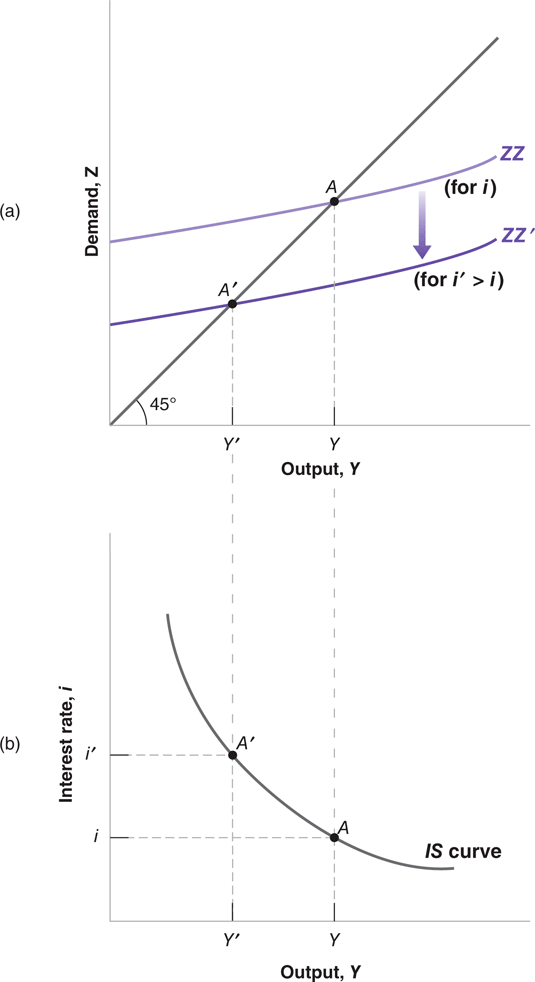 (a) Faiz haddindeki artış çıktının alternative tüm düzeylerinde talebi düşürür, denge çıktı miktarı düşer.
(b) Faiz haddindeki artışla denge çıktı düzeyi düşer. 
Dolayısıyla IS eğrisi negative eğimlidir
IS konomunun değişmesi
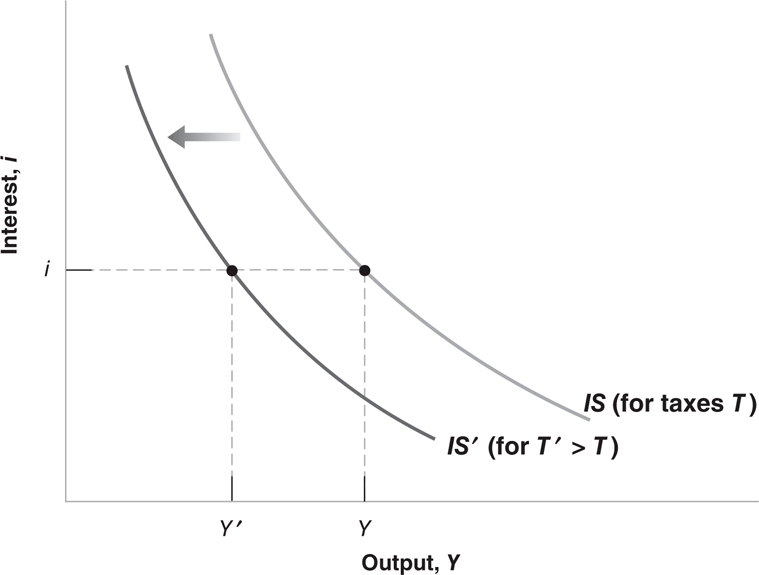 Vergi artışı IS’in sola konumunu değiştirir.
Mali Piyasalar ve LM eğrisi
Bir önceki bölümde M = $Y L(i)
Reel para arzı ve likidite talebi her iki tarafı da P ile bölerek:



Elde edilir ve bu ilişki LM denklemini gösterir.
Dengede reel para talebi reel para arzına eşit olur. Her ikisi de Y, ve faiz haddine I bağımlıdır.
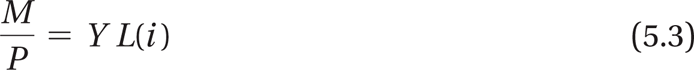 Mali Piyasalar ve LM
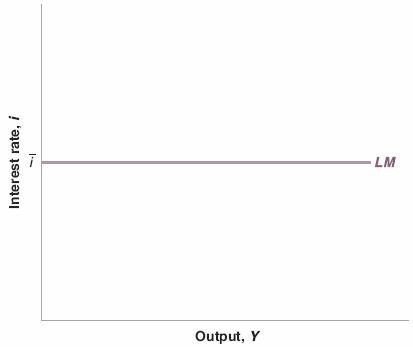 MB belirlediği faiz haddinde para arzı miktarını belirlemiş olur
IS-LM
IS-LM
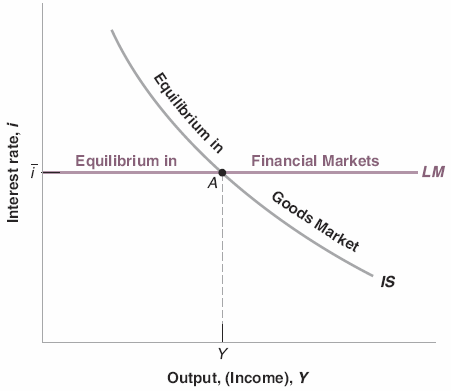 Sadece A noktası hem mali hem de mal hizmet piyasalarında eşanlı denge olması koşulunu sağlar
Maliye Politikası
IS-LM
Vergide Artış
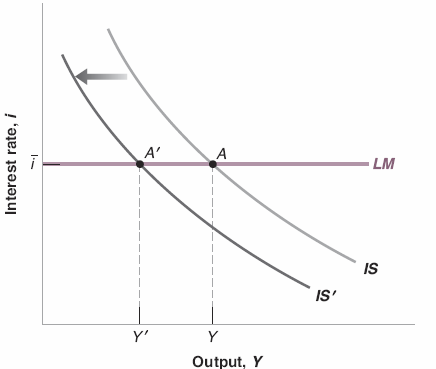 Vergide artış IS eğrisi sola kayar. 
Denge çıktı azalır.
IS-LM
IS-LM
Faiz haddinde düşüşün etkisi
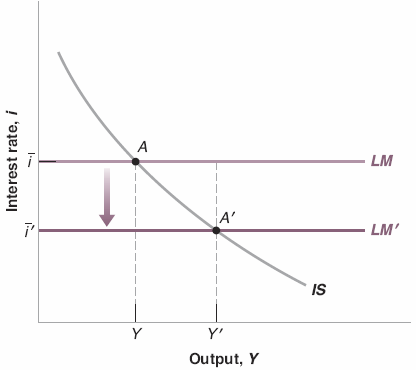 Parasal genişleme LM eğrisinin konumunu değiştirirek çıktının yükselmesine neden olur.
Politika karması
Para ve maliye politikalarının birlikte kombinasyonların uygulanması.
Ekonominin durgunluk döneminde olduğunu varsayalım.
Hem maliye hem de para politikası eşanlı şekilde uygulanarak çıktı arttırılabilir.
Politika karması
Genişletici para ve maliye politikaları
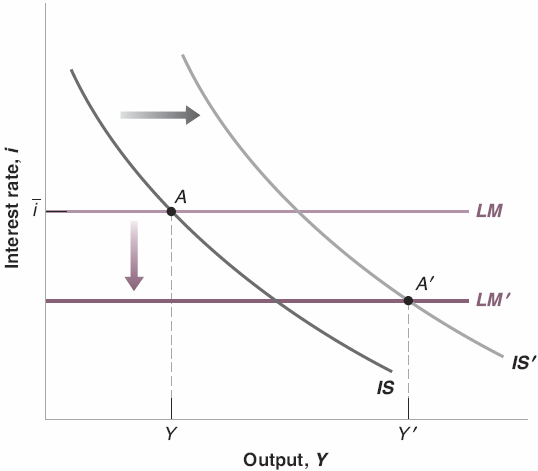 Mali genişleme IS eğrisini saga kaydırır.
Parasal genişleme LM eğrisini aşağıya konumunu değiştirir.
İkisi de birlikte daha yüksek çıktı miktarına yol açar.
Politika karması
Mali konsolidasyon ve parasal genişleme
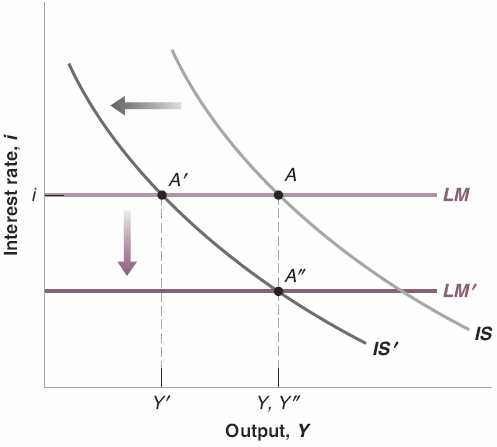 Mali konsolidasyon IS eğrisini sola kaydırır.
Parasal genişleme LM eğrisini kaydırır.
Bu durgunluğa neden olmadan açığın kapatılmasını sağlar.
IS-LM verilerle ne kadar uyumlu?
Faiz artışının etkileri
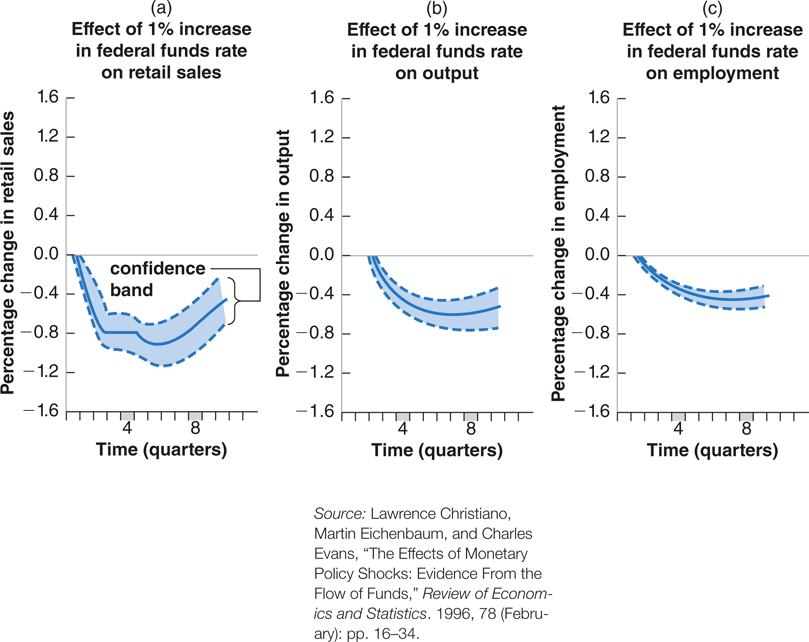 Kısa dönemde bu artış işsizliğe neden olmakta fakat fiyat üzerine kayda değer bir etkisi gözlenmemekte
IS-LM verilerle ne kadar uyumlu?
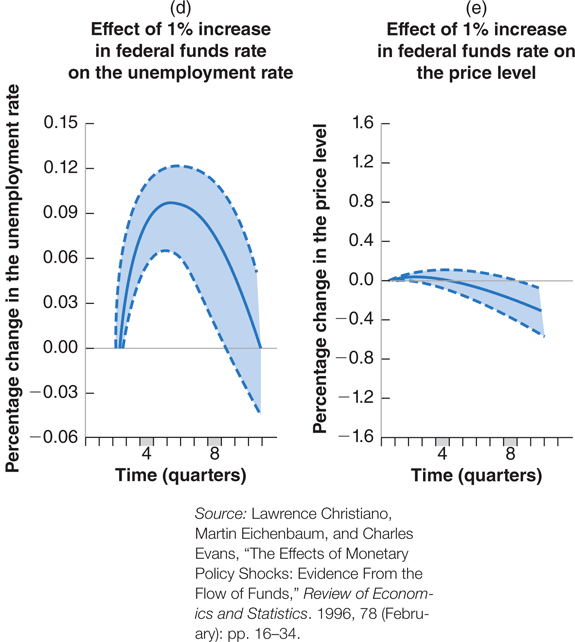 Faiz artışının etkileri üzerine ampirik gözlemler